10K Happy Birthdays by Rotary Project
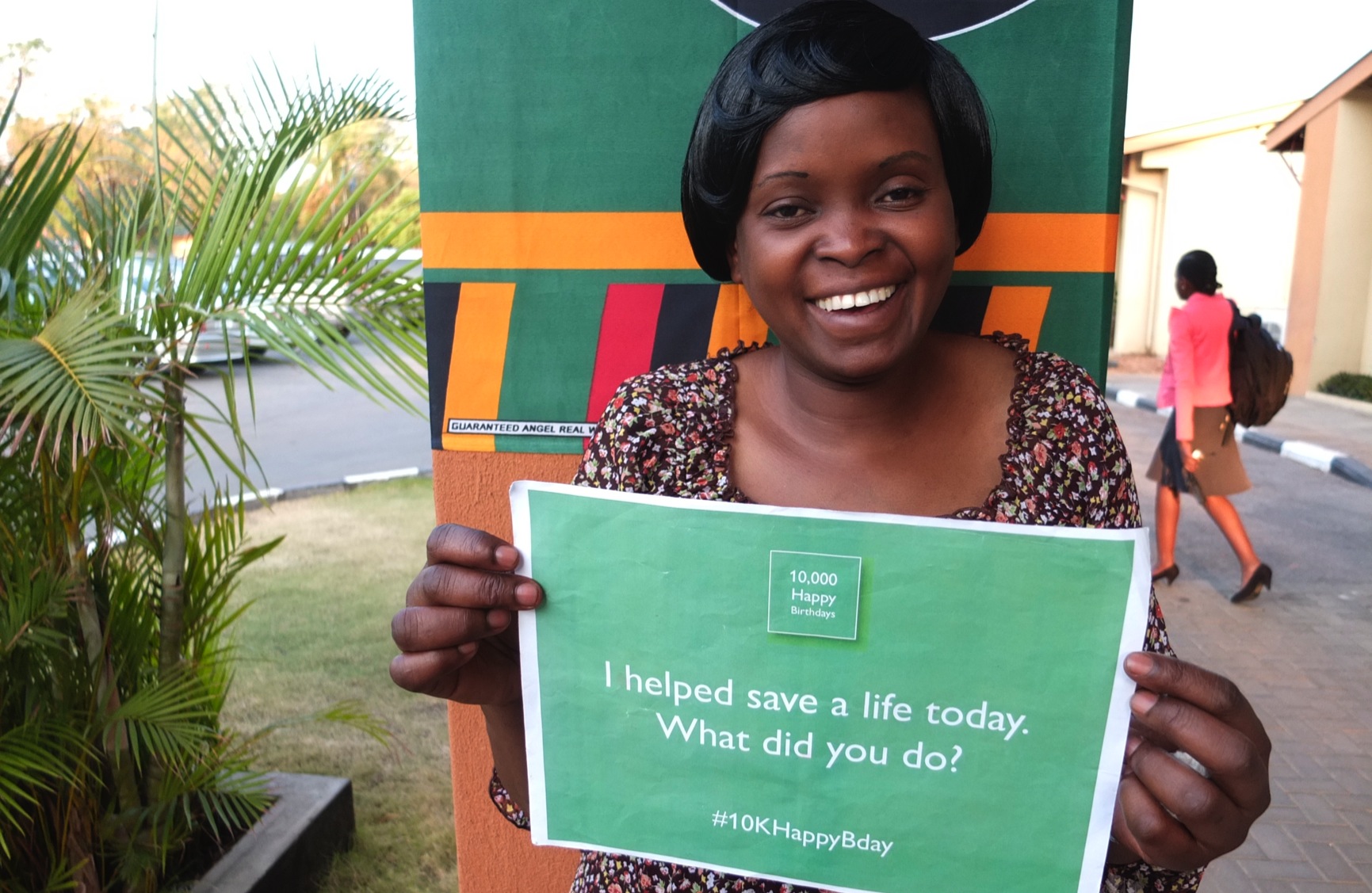 Led by Rotarians 
D2250 in Norway 
Rotary Club of Bwaila, Malawi (District 9210)
Rotary Club of Lusaka Central, Zambia (District 9210)
Based on an identified real local needs in Zambia and Malawi through Rotary Host Clubs 
Application for TRF’s Global Grant will be submitted in 2017
Sustainability of the project will be ensured by anchoring it locally with the Rotary Clubs and the national midwifery associations and the International Confederation of Midwives (ICM).
[Speaker Notes: Big thanks to the midwifery organizations in Malawi and Zambia, and ICM for the very good work that has been done so far.
In addition to Helping Babies Breathe and stopping mothers bleeding, eclampsia and pre-eclampsia are also included as part of the training.]
10K Happy Birthdays by Rotary Project
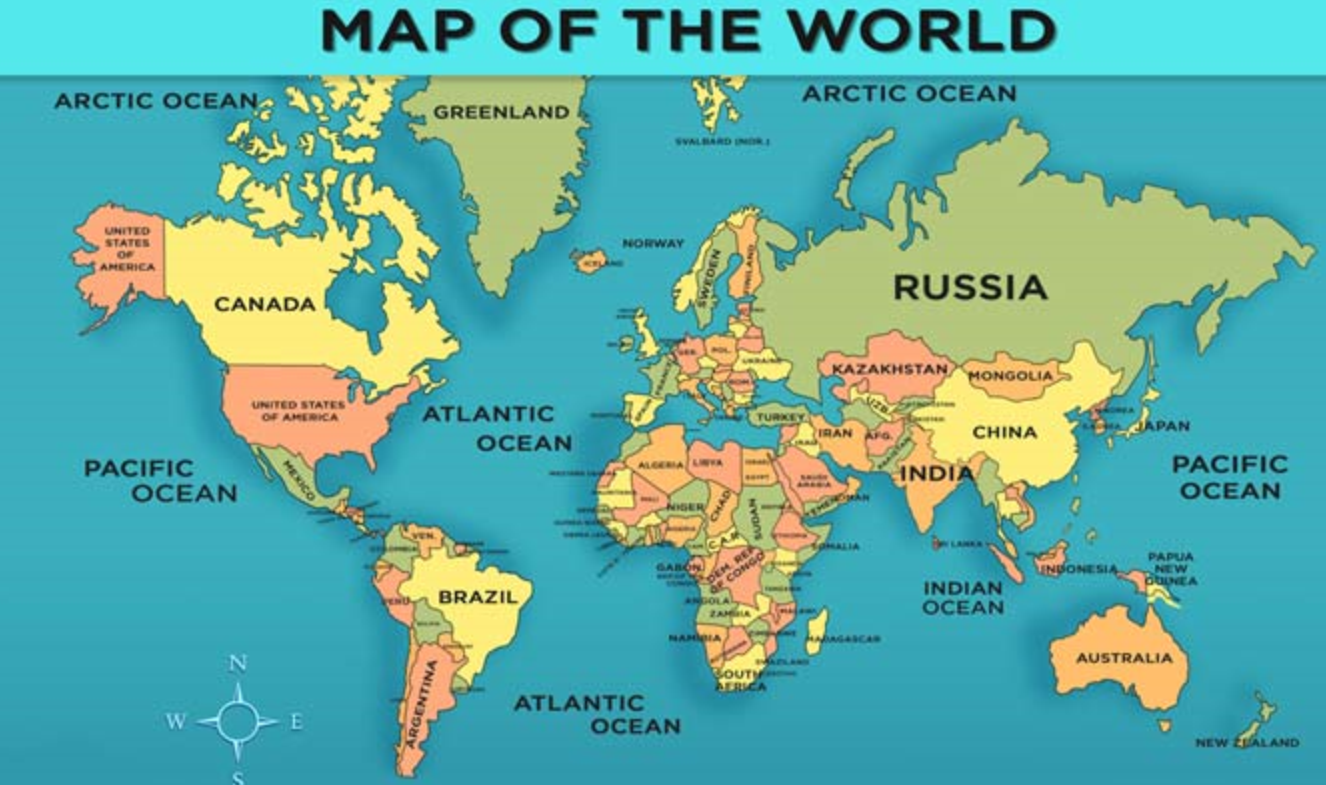 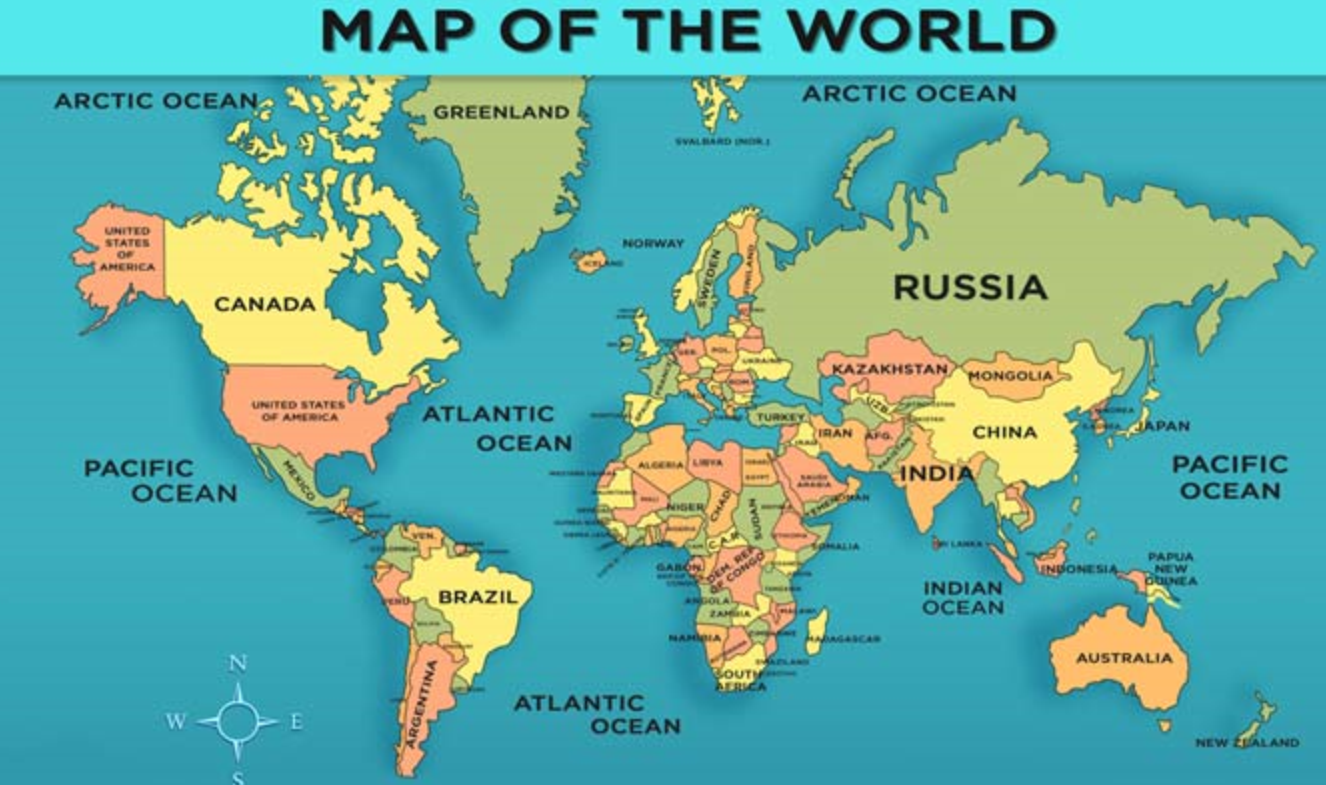 MALAWI
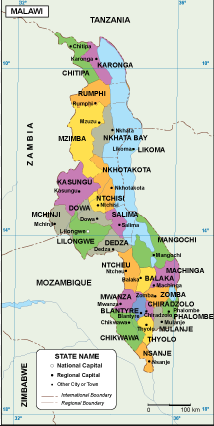 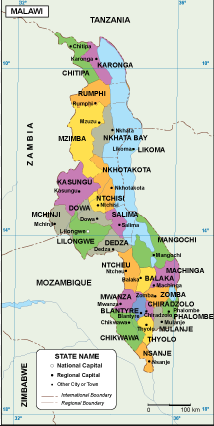 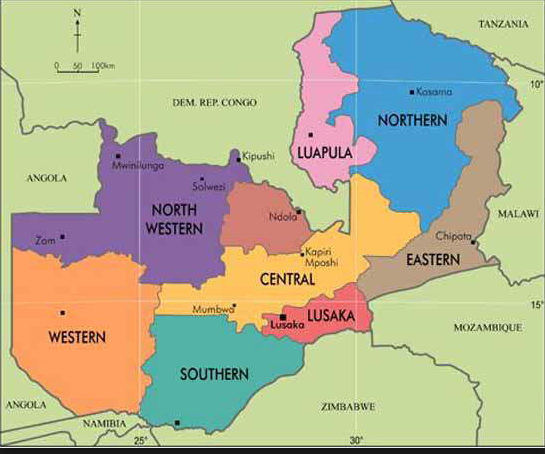 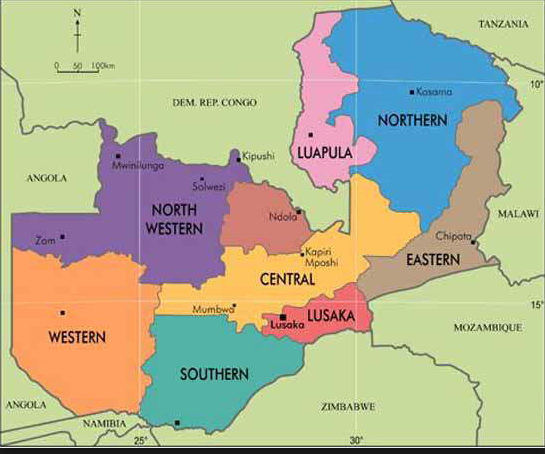 ZAMBIA
10K Happy Birthdays by Rotary Project
Project objectives:
To train up to at least 1500 midwives and other birth attendants in two new modules Essential Care for Small Babies (ECSB) and Pre-Eclampsia (Eclampsia (PEE) Malawi and Zambia. 
Ensure skill maintenance and quality improvement of lifesaving skills at birth of those already trained in basic project modules. (Helping Mothers Survive HMS-BAB and helping babies breath HBB).  
Enhance uptake and institutionalization of the programs in facilities and midwifery schools in Malawi and Zambia.
Develop format/template of project to be replicated to neighboring countries
10K Happy Birthdays by Rotary Project
Activity Status
DG Christin Landmark visited Host Clubs in July 2017 to secure their commitment
Application for TRF GG (draft) online
NOK 500.000 raised by 23 Rotary clubs in D2250, private rotarymembers and D2250.  Matched with LGH – total NOK 1.000.000. 
Submit final application within Sept/Oct. 2017.
10K Happy Birthdays by Rotary Project
Work schedule:
The project be implemented according to the project plan that all partners and TRF have agreed upon.
Project plan will be periodically reviewed with the Project Board and Project Committee.
Regular communication with Rotary partners and collaborating organizations.
Regular updates to Project Board, collaborating organizations, involved community members, club members and other interests parties.
Information to stakeholders periodically of progress, evt deviations, challenges and solutions etc.
All in accordance with Global Grant regulations etc.
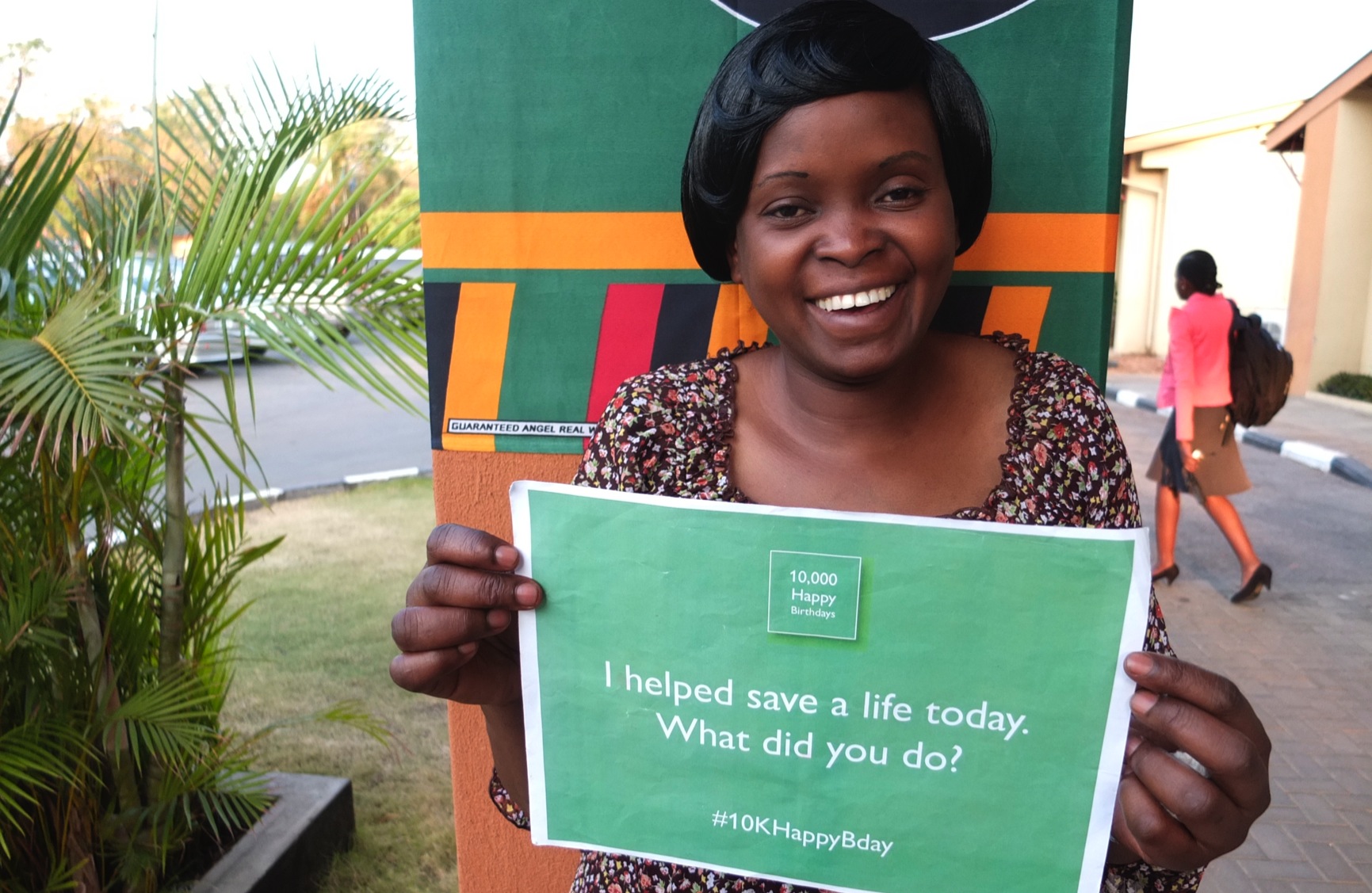 [Speaker Notes: Big thanks to the midwifery organizations in Malawi and Zambia, and ICM for the very good work that has been done so far.
In addition to Helping Babies Breathe and stopping mothers bleeding, eclampsia and pre-eclampsia are also included as part of the training.]
10K Happy Birthdays by Rotary Project
DG 2250 visit to Malawi and Zambia

Motto for Ethel Mutharia Maternity Wing
Lilongwe, Malawi
10K Happy Birthdays by Rotary Project
DG 2250 visit to Malawi and Zambia
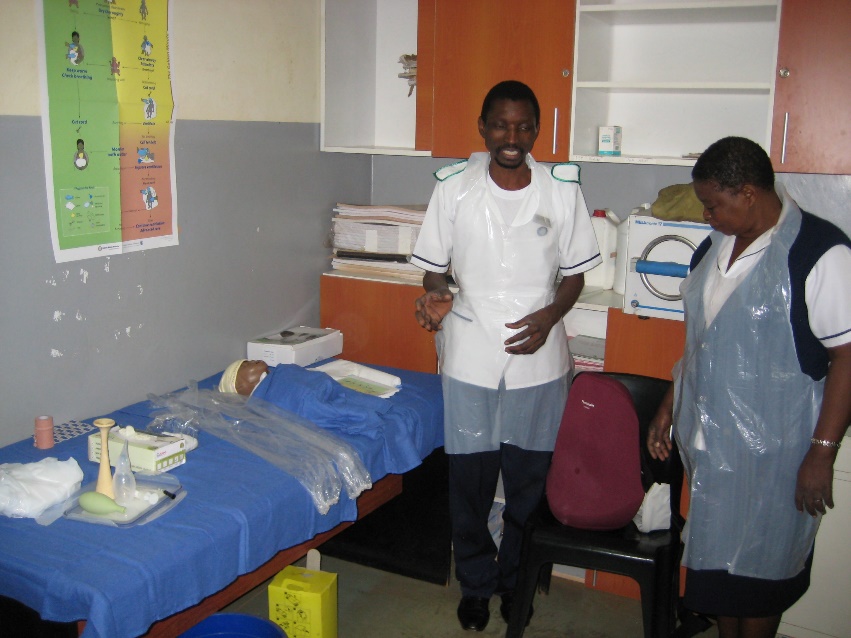 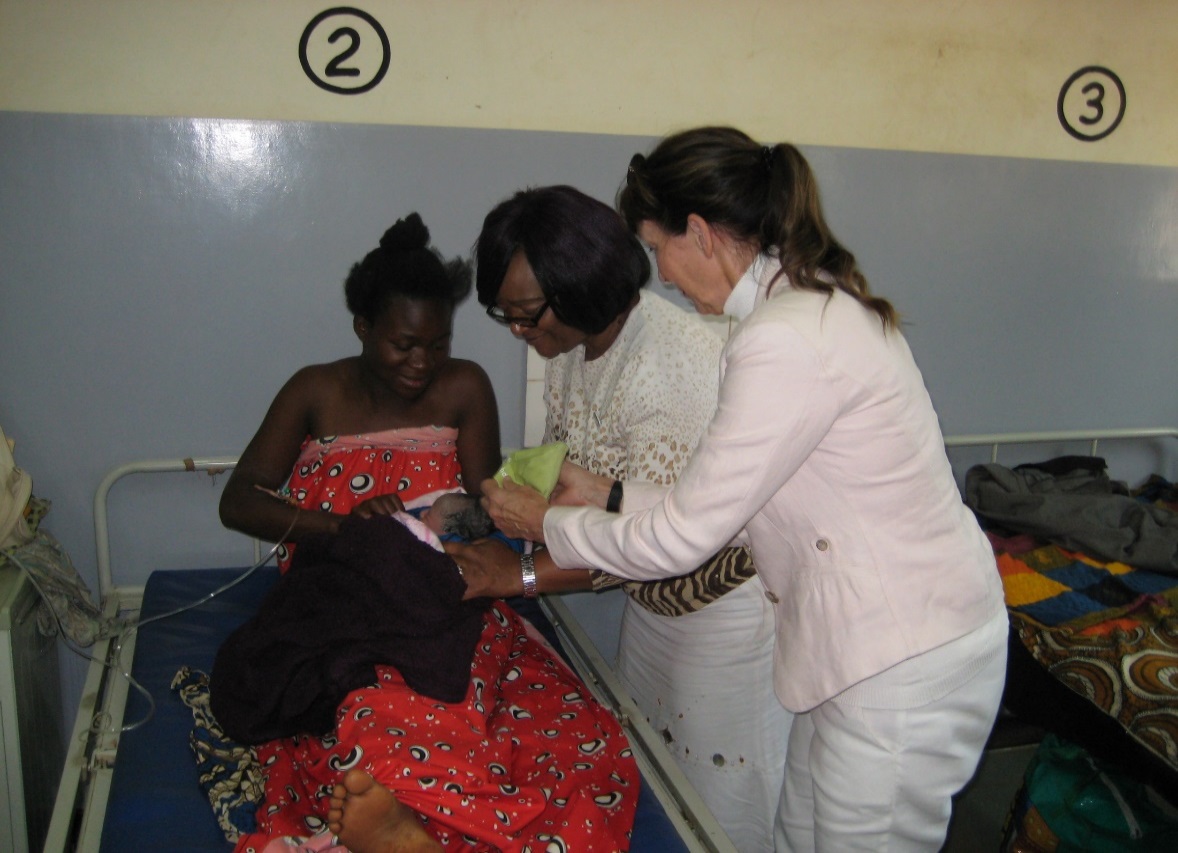 Ethel Mutharia Maternity Wing i Lilongwe, Malawi, where Rotarian Dr. Ann Phoya was a leader.
One Happy Birthday: DG Christin Landmark and dr Ann Phoya was brought in meanwhile we were there.  The mother was given life thanks to  training through program.
[Speaker Notes: Pic on the left: Ethel Mutharia Maternity Wing i Lilongwe, Malawi, hvor dr Ann Phoya var leder.  Det var flere mannlige jordmødre.
Pic on the right: DG D2250 and Rtn. Ann Phoya of the Rotary Club of Bwaila, Malawi]
10K Happy Birthdays by Rotary Project
DG D2250 visit to a hospital at Lusaka, Zambia
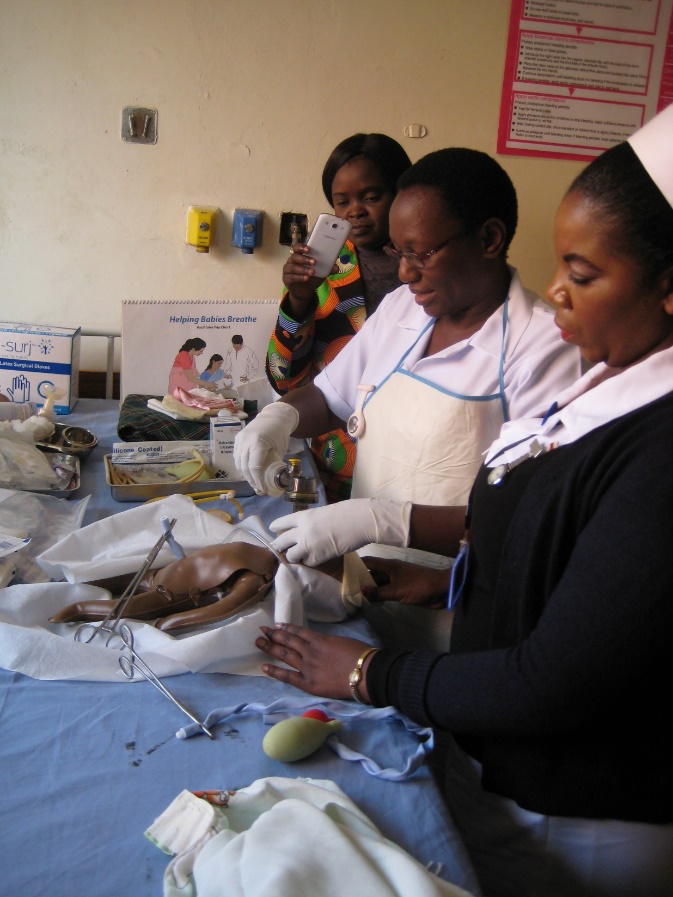 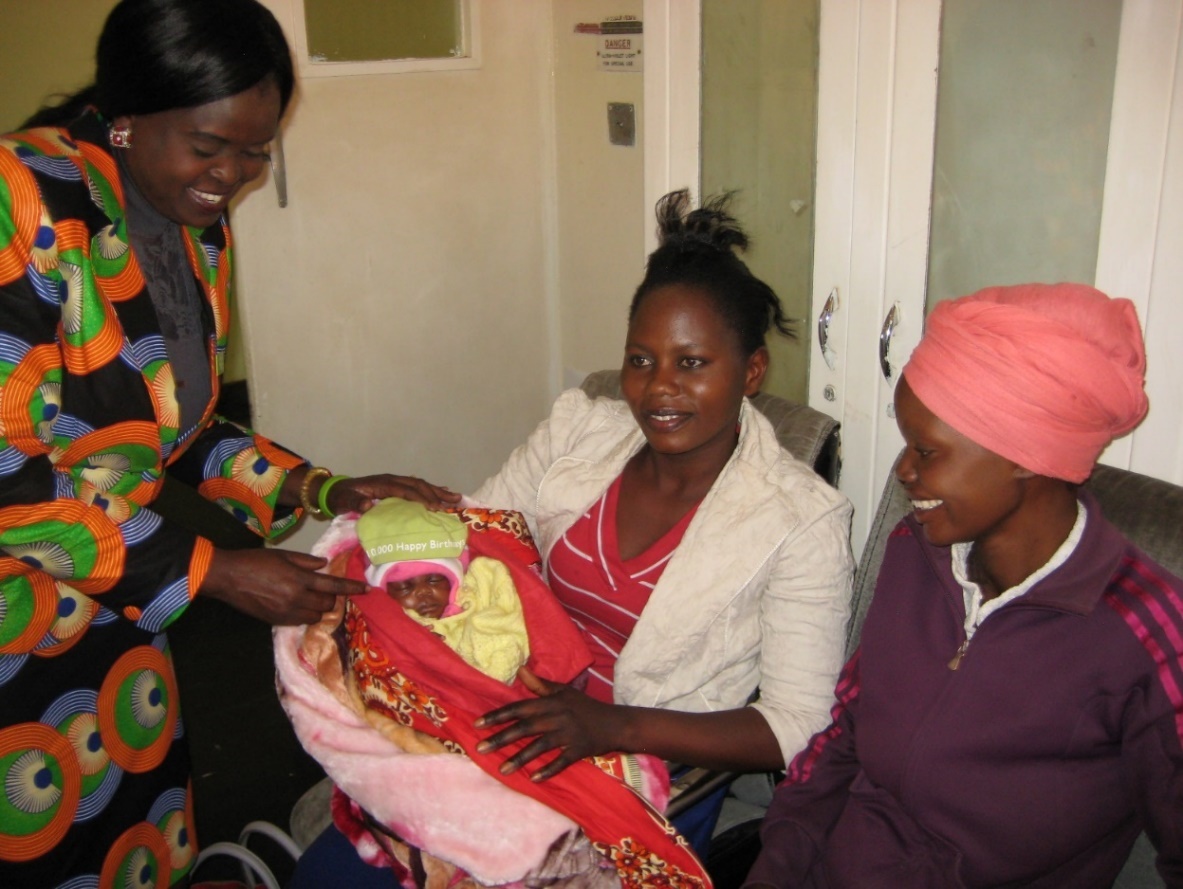 Lusaka: A newborn baby was given life thanks to training through the program.
Here with midwife Catherine Zanka; a dedicated and very competent midwife.
Lusaka:  Training room
[Speaker Notes: Pic on the left: Women and Newborn Hospital i Lusaka, Zambia.  Opplæringsrommet.  Til dette sykehuset kommer kvinner med kompliserte fødsler. 
Pic on the right: En helt nyfødt baby som takket være trening av jordmødrene fikk leve.  Her sammen med Catherine Zanka; en enestående og dedikert jordmor.]
10K Happy Birthdays by Rotary Project
Representatives from 10K HB Host Clubs
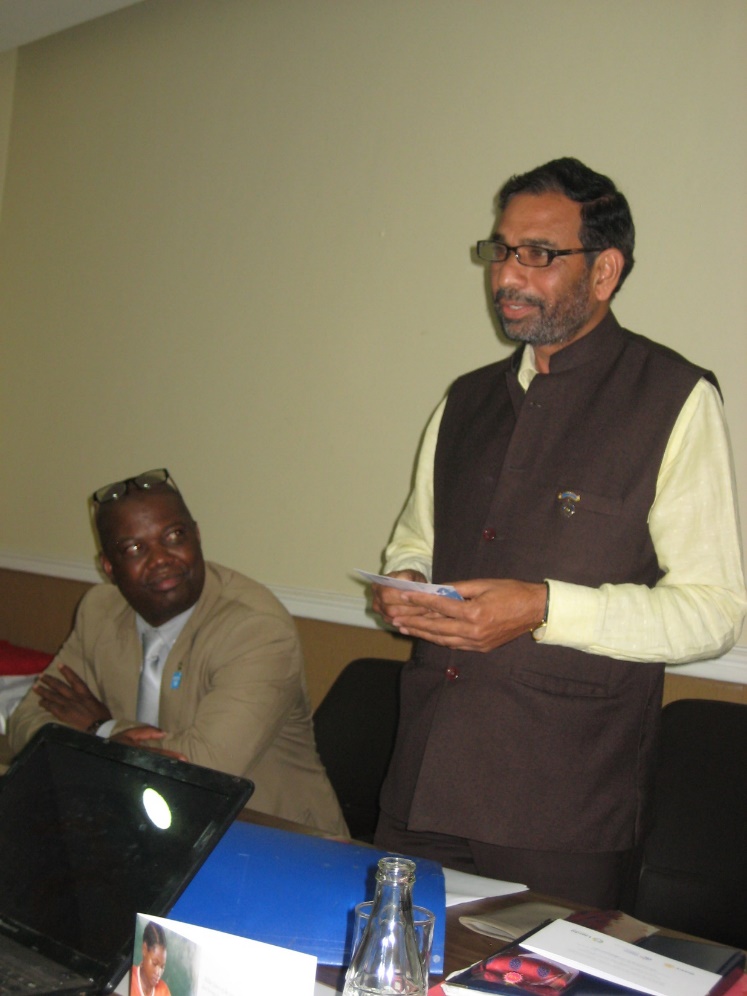 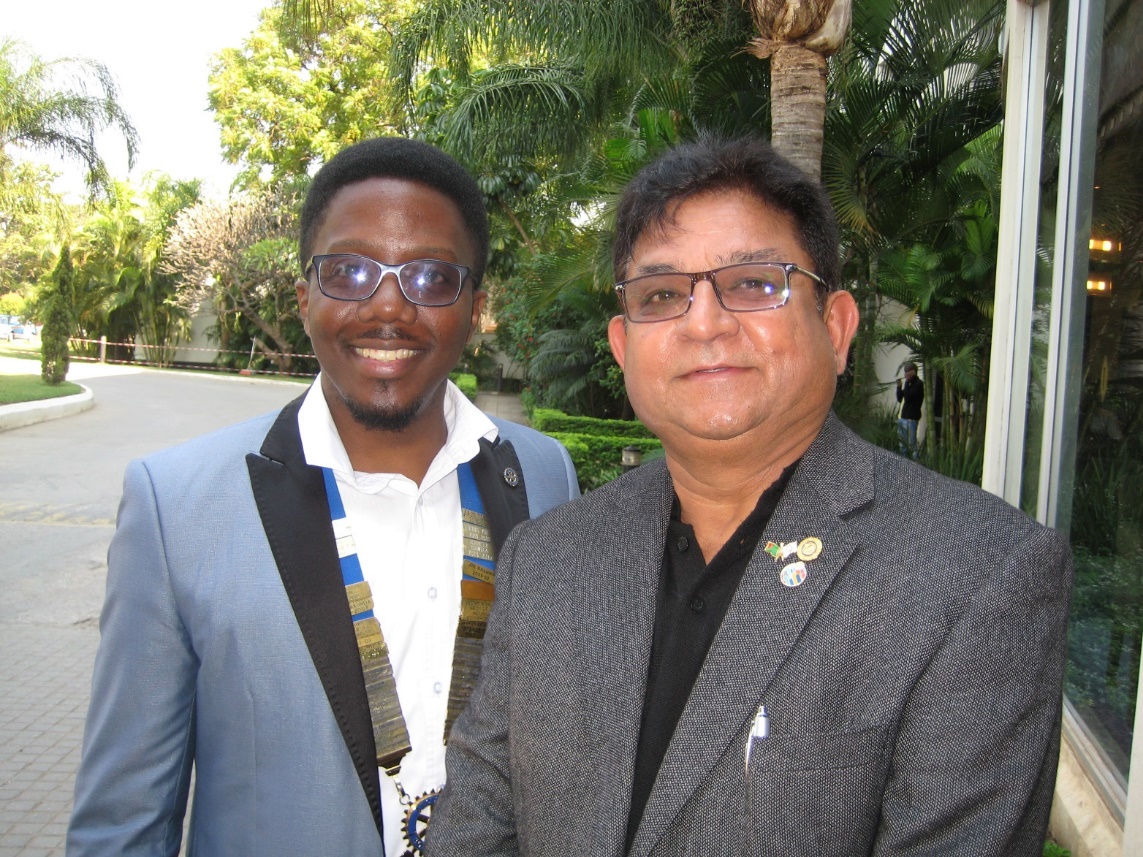 Rotary Club of Lusaka Central, Zambia
President Onechi  Livenje & Past President Arun Mohan
Bwaila Rotary Club, Lilongwe, Malawi
President Vijay Mittal &  Rtn. Innocent Mofolo
10K Happy Birthdays by Rotary ProjectProvided continued engagement in D2250,
Expand it to other Rotary Districts in Norway and further to Scandinavia/Europe in the long term 
In the future, engage other Rotary institutions; for example RFPD (Rotary Action Group for Population & Development).
Use existing capacity from Malawi/Zambia in supporting roll, duplicate the program(s) in a new country
Replicate the project in another country with great success.
[Speaker Notes: Eclampsia and pre-eclampsia is also included as part of the training.]
10K Happy Birthdays by Rotary ProjectProvided continued engagement in D2250,
Successful implementation:
The project will contribute to the reduction of maternal and neonatal deaths and mobidity in Malawi and Zambia.
Midwifery school in selected districts in both countries will be able to serve as centers of excellence for education and training in all four modules
[Speaker Notes: Eclampsia and pre-eclampsia is also included as part of the training.]
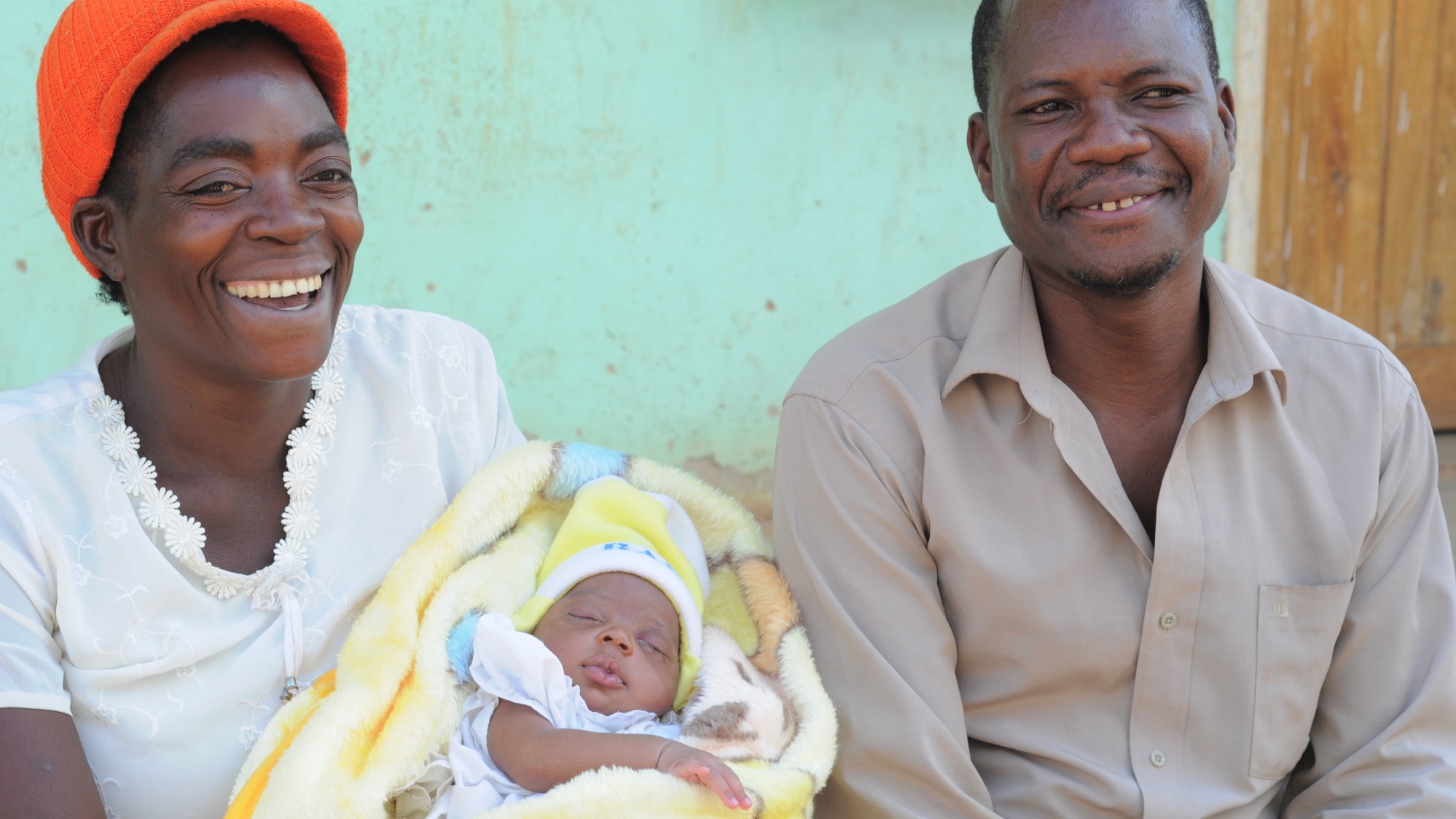 10K Happy Birthdays by Rotary Project                  ULTIMATE GOAL:
'One million Happy Birthdays by Rotary‘